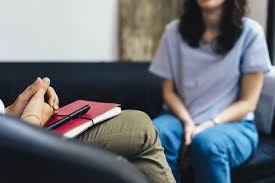 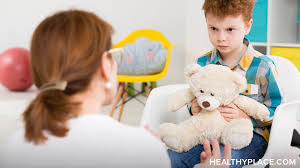 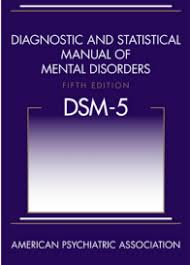 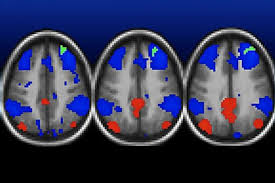 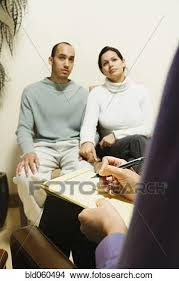 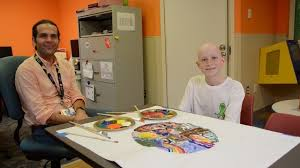 Clinical Program 2020
Bar Ilan University
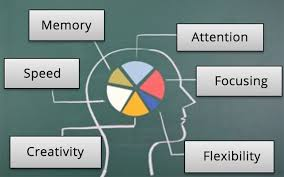 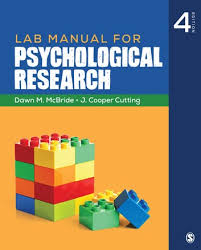 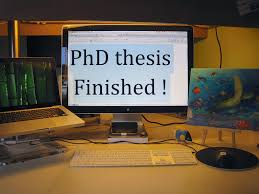 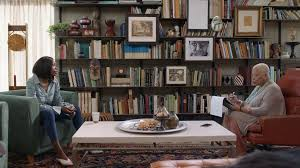 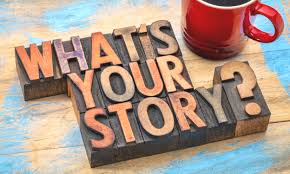 The Clinical Mission
Effectively assessing and treating people coping with a variety of problems and challenges

Generating new knowledge about the human condition that would be part of the world-wide professional community
The Method
Extensive clinical training
Skill-based learning
Hands-on research training
Critical approach to empirical and clinical dilemmas
Comprehensive coverage of diverse treatment approaches 
Pluralistic dialogue regarding major theoretical controversies
Unique Training Approach
Intensive training
(almost) twice as many hours as requested by the professional committees

In-house Clinic
Close, intensive supervision by experts in the field
Research-based clinics
Innovative, state of the art-approaches

Small groups
7 students in in-house practica
15 student in electives
20 students in core courses
Breadth of Content
From health to sickness
From infancy to geriatrics
From brain to narratives

Diversity of Approaches
Dynamic
CBT
Family/Systems
Integrative

Flexibility of Specialization 
Your unique mix of interests
The Training Program (bird’s eye view)
Psychopathology
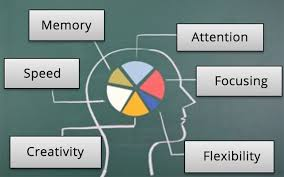 Required (core) courses 
Adult Disorders 
Disorders of Childhood and Adolescence
Neuropsychological Disorders 

Electives (2 out of 6)
Infancy and Early Childhood Disorders
Attention Disorders 
Autism 
Topics in Trauma 
Personality Pathology 
Psychological sequelae of disability and chronic illness
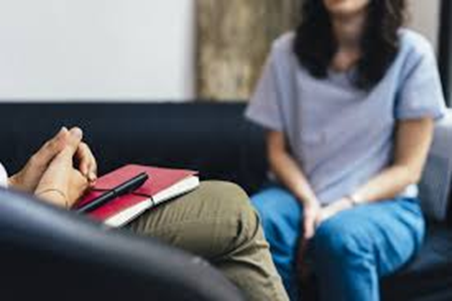 Diagnostics
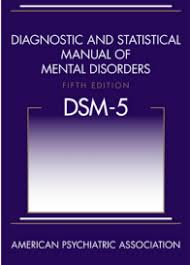 Required (core) courses 
Clinical Interview
Neurocognitive and neuropsychological assessment – Adult
Neurocognitive and neuropsychological assessment – Child
Personality
Diagnostic Integration (yearly)
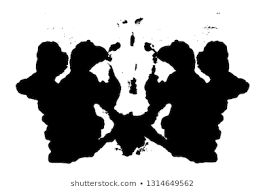 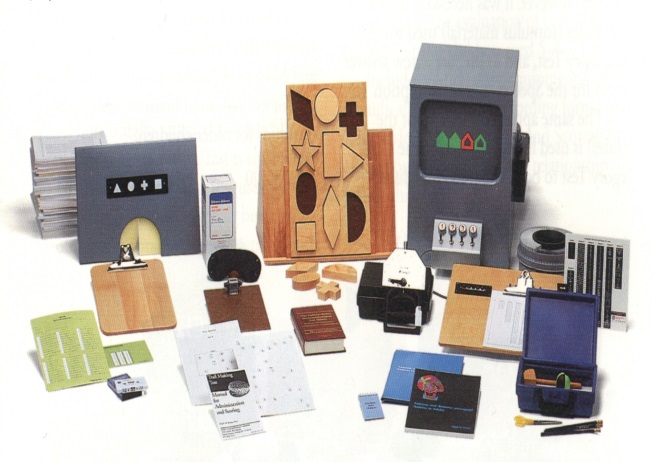 Psychotherapy
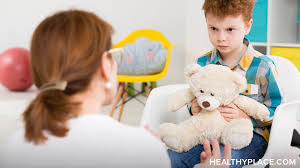 Required (core) courses 
Dynamic Psychotherapy (yearly)
Cognitive Behavioral Treatment (CBT, yearly)
Systems and Family Therapy
Integrative Psychotherapy in Illness, Disability, and Health

Electives (2 out of 6)
Schema Therapy
Couples Therapy
Therapy for Adolescence 
Therapy for Children
Treatment of Serious Mental Illness
From Object-Relationships to Inter-Subjectivity
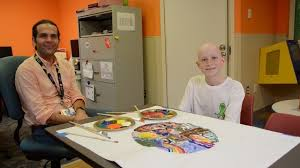 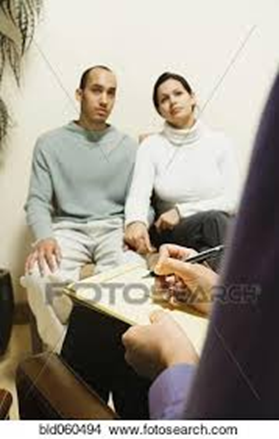 Research
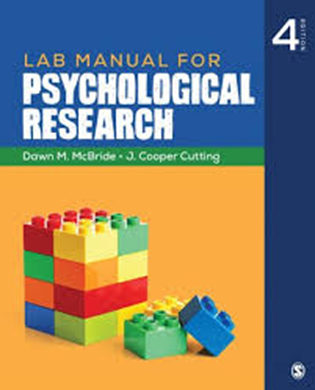 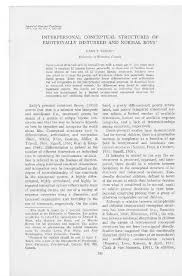 Required (core) courses 
Ethics
General Introduction to Statistics
Research Advancement Course 

Electives (1 out of 3)
Qualitative Research Methods
Quantitative Research Methods – Advanced
Expert Guidance in Qualitative Research Methods
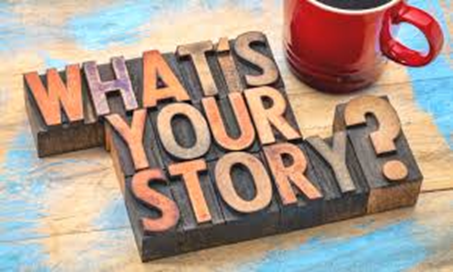 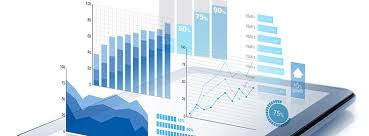 Clinical Practica
Required (core) courses 
Dynamic Practica (Year 1, Yearly)

Advanced Practica (Year 2, 1 out of 6; Yearly)
Child Psychodynamic
Child Cognitive
Child Integrative
Adult Schema
Adult CBT
Adult Integrative

Outside Practica  (Year 2, 2 days a week)
Multiple sites, multiple approaches
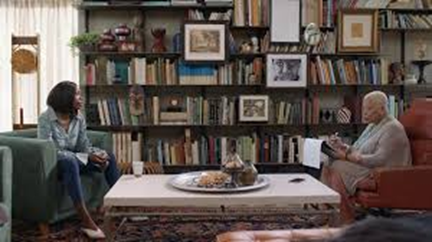 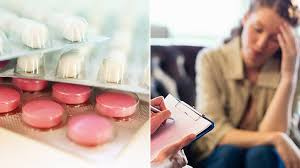 Who benefits most from our program?
People who like diversity of ideas

People who enjoy and value research

People who are ready to invest 50 hours a week for 24 months

People who find our research labs exciting
The Admission Process
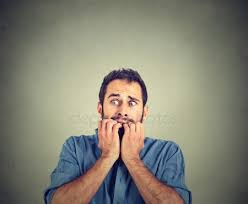 Forms

Group interview 

Clinical-abilities assessment interview

Research-interest matching interview
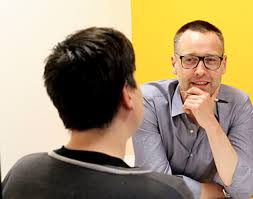 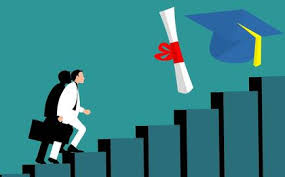 A PhD or a Masters?
Masters if 
you are planning on doing mostly clinical work after graduation
you want to reach financial independence sooner rather than later

PhD if 
you have a passion for research
you want to advance the field of psychology
you have a specific professional goal (academia, expert clinic etc)
you found a lab/advisor with whom you work well together
you want to spend the next 6 years working on your research
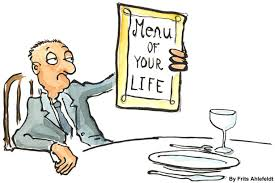 A PhD or a Masters?
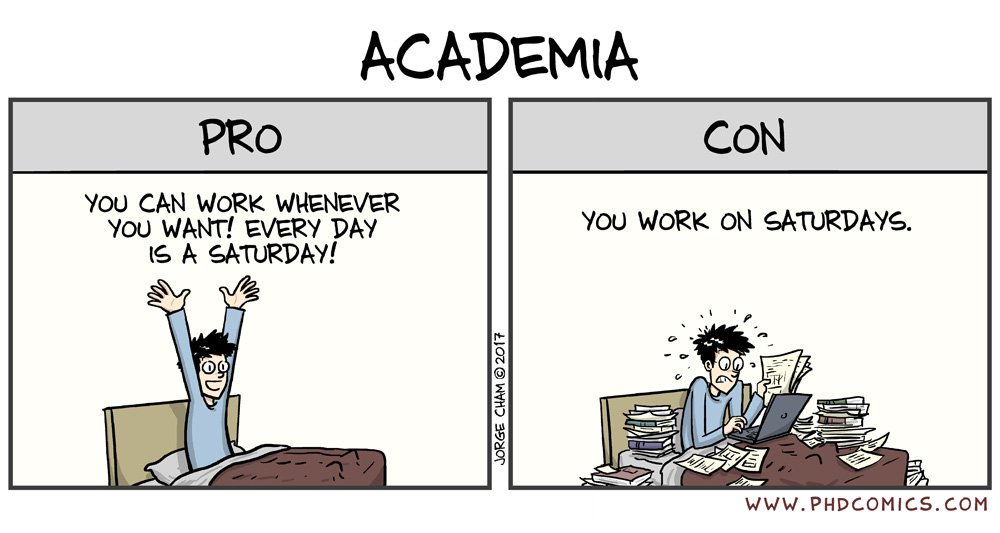 The Total Professional Journey
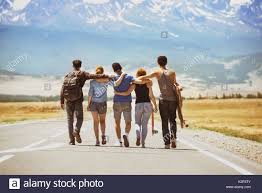 MA – 2 years (frequently 3+ years)
Internship 4+ years (half-time)
Licensing exam (1 year post internship)
 ------------------------------------------------------
Time for licensure:

MA:  7– 9 years 
PhD:  8-10 years
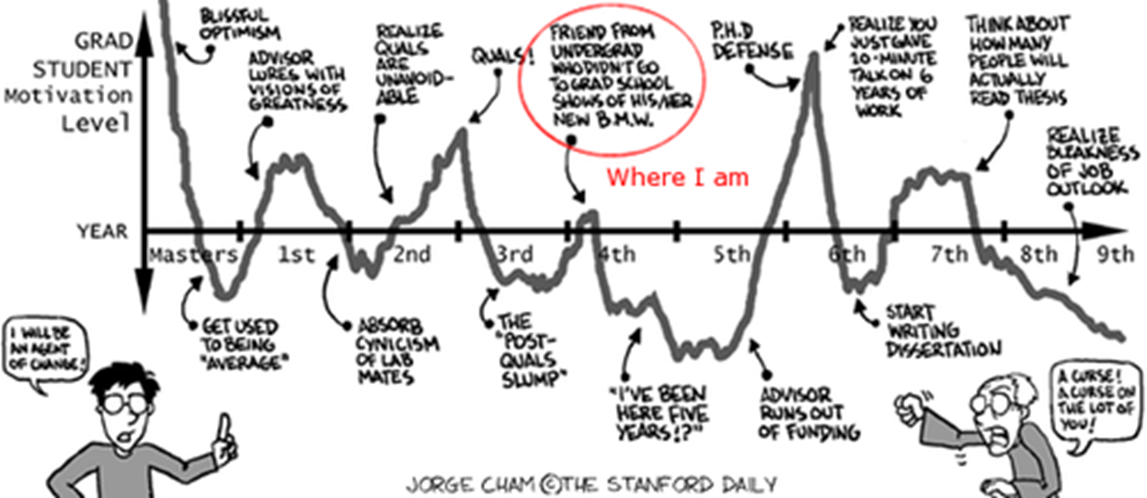 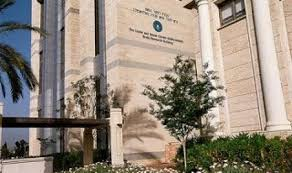